Суммы квадратовиарифметика остатков
Автор:
Елисеева Анастасия
Клуб Экспериментальной Математики

Руководитель:
Георгий Борисович Шабат
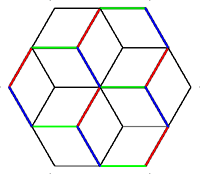 Нечётные числа и суммы квадратов
Запишем ряд простых чисел от 3 до 89 и отметим на ней числа из таблицы:

3 5 7 11 13 17 19 23 29 31 37 41 43 47 53 59 61 67 71 73 79 83 89 …

Представим выделенные числа ряда в виде следующей суммы:
5=4*1+1
13=4*3+1
17=4*4+1
И т.д.

Наблюдение 1:
Все числа, выделенные в ряде выше, при делении на 4 дают в остатке 1.
Арифметика остатков и суммы квадратов
Арифметика остатков и суммы квадратов
p=3 — 1, 2
p=7 — 1, 2, 3, 6
p=5 — 1, 2, 4
Наблюдение 2:
В любой подобной таблице есть строка, содержащая все ненулевые элементы.
Наблюдение 3:
Длины остатков степеней при делении на p равны делителям числа p-1.
p=11 — 1, 2, 5, 10
p=13=4*3+1
p=11
p=3
p=7
p=5=4*1+1
И в завершение, составим таблицу, подтверждающую доказанную теорему и Наблюдение 5.